BİLGİNİN ORGANİZASYONUNA GİRİŞ
Tarihçe
İSLAMİYET DÖNEMİ
İslamiyet’in yükselme devrinde Ortadoğu, Kuzey Afrika ve İspanya’da kütüphaneler kurulmuştur. Tıpkı Hıristiyan manastır kütüphanelerinde olduğu gibi çoğunda rulolar yerine kodeks veya modern bir şekli olan kağıttan yapılma kitapları barındırmaktaydılar. Örneğin Halep’te en büyük ve muhtemelen en eski cami kütüphanesi olan Sufiya’da 10.000 ciltlik bir kütüphane mevcuttu. İbn-ül Nedim, bibliyografik fihristinde, yaklaşık 1000 yıllarında İslam dünyasında dolaşan binlerce kitaptan söz etmiştir. Ne yazık ki modern İslam kütüphanelerinde bu antik kitaplar mevcut değildir. Çoğu ya kaybolmuş, ya Moğollar tarafından yok edilmiş ya da sömürge döneminde Avrupa kütüphane ve müzelerine götürülmüştür.
İslamiyet’in yükselme devrinde Ortadoğu, Kuzey Afrika ve İspanya’da kütüphaneler kurulmuştur. Tıpkı Hıristiyan manastır kütüphanelerinde olduğu gibi çoğunda rulolar yerine kodeks veya modern bir şekli olan kağıttan yapılma kitapları barındırmaktaydılar. Örneğin Halep’te en büyük ve muhtemelen en eski cami kütüphanesi olan Sufiya’da 10.000 ciltlik bir kütüphane mevcuttu. İbn-ül Nedim, bibliyografik fihristinde, yaklaşık 1000 yıllarında İslam dünyasında dolaşan binlerce kitaptan söz etmiştir. Ne yazık ki modern İslam kütüphanelerinde bu antik kitaplar mevcut değildir. Çoğu ya kaybolmuş, ya Moğollar tarafından yok edilmiş ya da sömürge döneminde Avrupa kütüphane ve müzelerine götürülmüştür.
Matbaanın icadı kütüphanecilik açısından yenilikler sağlamıştır. Bunlardan biri basılı katalogların ortaya çıkmasıdır. Matbaadan önceki kataloglar genellikle defterler üzerine yazılan katalog biçimindeydiler. 
15. yüzyılda hazırlanan bibliyografyalardaki kitaplar için yazardan kitap adına, konuya, çevirmene vs. gibi göndermeler kullanıldığı görülmektedir. Bu yüzyılda matbaanın bulunması bilginin organizasyonuna yeni bir boyut getirmiştir. Tek bir kopyası bulunan kitapların artık birden çok kopyaları oluşturulmaya başlanmıştır. Basılı kitapların çoğalmasıyla birlikte bibliyografyacı denen yeni bir meslek grubu ortaya çıkmıştır. 15.  yüzyılın sonuna doğru, Alman bibliyografyacı Johann Tritheim kitap listelerini kronolojik oluşturmanın yanında alfabetik bir yazar listesi hazırlayarak bibliyografik denetim alanında büyük bir atılım yapmıştır.
17. yüzyıl başlarında, hazırlanan bibliyografyalar ve kataloglar, envanter listeleri olmaktan çıkmış ve bilgi erişim araçları haline gelmiştir.
1791 yılında Fransa’da devlet, ülkenin tüm kütüphanelerindeki koleksiyonların kataloglanmasını ve bu konuda belli kurallar getirilmesini istemiştir. Kart kataloglar bu sayede ortaya çıkmıştır.
Kataloglama işlemlerini belli esaslara bağlayan ilk öğeler Panizzi adlı kütüphaneci tarafından oluşturulmuştur. Bu kurallar daha sonra ortaya çıkan bütün kurallar için temel olmuştur. 
1876 yılında kütüphane koleksiyonları için ilk evrensel sınıflama sistemi Melvil Dewey tarafından hazırlanmıştır. Dewey, bilim dallarını on genel sınıfa ayırmıştı. Bunlar da kendi içinde alt konulara bölünüyordu.
1876 yılı dünya kütüphaneciliğinin en önemli yılıdır. İlk meslek kuruluşu olan ALA (American Library Association/Amerikan Kütüphaneler Derneği) bu yılda kurulmuş, dünyadaki ilk meslek dergimiz olan Library Journal bu yılda çıkmaya başlamıştır.
1901 yılında Kongre Kütüphanesi (Library of Congress) kendi koleksiyonu için hazırladığı fişlerden (katalog kartlarından) daha fazla üreterek diğer ülkelere satmaya başlamış, böylece merkezi kataloglama ortaya çıkmıştır.
1970 yılında OCLC tarafından basılan ilk katalog kartı
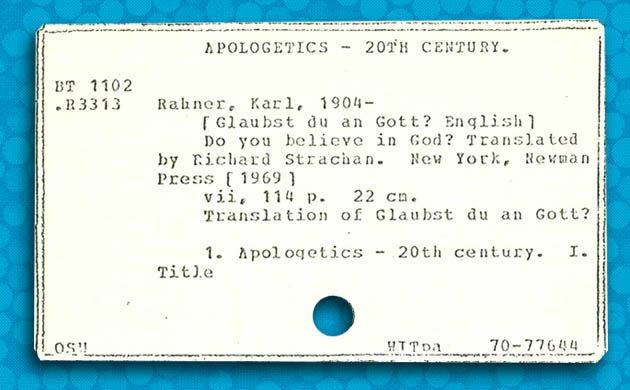 Katalog kartları dolabı
İkinci Dünya Savaşı’ndan sonra yaşanan bilgi patlaması, bilginin evrenselliğini ortaya çıkarmış ve bu bilgilerin ortak kullanımı için bilimsel haberleşmeyi kolaylaştıracak bir yola ihtiyaç duyulmuştur. Böylece kataloglama kurallarının uluslararası bir standarda ulaşması büyük bir ihtiyaç haline gelmiştir.
İlerleyen yıllarda kataloglama kurallarına dair çok önemli gelişmeler olmuştur. Kütüphaneciler, her ülkede ayrı ayrı kurallar uygulanması yerine, dünyanın her yerinde bulunan bütün kütüphanelerinde uygulanabilecek, ortak ve standart kurallar geliştirme çabasına girişmişlerdir. Buna sebep olan teknoloji, dünyayı küçültmüş ve iletişim imkanlarını arttırmıştır. İnsanlar, dünyanın neresinde yaşıyor olurlarsa olsunlar, birbirine muhtaç hale gelmişlerdir. Yayınlanan kaynaklara en kısa zamanda, kolaylıkla ulaşabilmek için kütüphaneler arasında işbirliği ortaya çıkmıştır. Bu işbirliğinin sonuçlarından biri de kataloglama kurallarıdır.
1961 ve 1969 yıllarında düzenlenen milletlerarası toplantılarda verilen kararlar ile, bütün ülkelerin ortaklaşa uygulayabileceği kataloglama standartları meydana getirilmiştir. Bunların bütün ülkelerde benimsenip milli kataloglama kuralları olarak kullanılması istenmiştir. Böylece, bütün ülkelerin kütüphanelerinde oluşturulacak kataloglarda yer alacak bibliyografik kimliklerin benzer olması sağlanması ve hangi ülkeden oluşa olsun, hangi dili konuşursa konuşsun bütün insanların kolaylıkla yararlanması amaçlanmıştır. Bu standartları kendi kataloglama kurallarına yansıtan ilk ülkeler, Anglo-Amerikan Kataloglama Kuralları adı altında kurallar oluşturan Amerika ve İngiltere’dir. Bu çalışmalara sonradan Kanada da katılmıştır. Bu ülkelerin hazırlayıp son halini 1978 yılında yayımladıkları kurallar pek çok ülkede uygulanmaya başlanmıştır. 1985 yılından itibaren Milli Kütüphane de kendi kataloğunda ve Türkiye Bibliyografyası’nda bu kuralları uygulamaya başlamıştır.
OSMANLI İMPARATOLUĞU’NDA VE TÜRKİYE’DE DURUM
Ülkemizdeki kataloglama çalışmaları Osmanlı İmparatorluğu’nun kuruluşuna kadar gidebilmektedir. Osmanlı İmparatorluğu’nda cami ve medreselerde, bağımsız kütüphaneler vakıf adı altında bağış sistemiyle çalışan kütüphaneler bulunmaktaydı. Buradaki eserler çok azdı ve eserler defterlere kayıt edilirdi. Bu kayıtlar konular esas alınarak yapılıyordu. Eserleri tanıtıcı bazı bilgiler de kayıt edilmiştir. Bilinen en eski defterler Fatih Kütüphanesi, Konya Yusuf Ağa Kütüphanesi ve Nevşehir Damat İbrahim Paşa Kütüphanesi defterleridir. Bu şekildeki kataloglar 19. yy.a kadar devam etmiştir.
Keşf’üz Zünun
Osmanlı dönemine baktığımızda en önemli bibliyografik araç olarak karşımıza Katip Çelebi’nin Keşfü’z-zünun an esami’l-kütübi ve’l-fünun çıkmaktadır. 

Kâtip Çelebi 17. yüzyıl Osmanlı bilim ve düşünce hayatında önemli bir yer edinmiş tarih, coğrafya, biyografi ve bibliyografyalarla ilgilenmiş bir aydındır. Yazdığı bu Arapça eser kapsamlı bir bibliyografya ve ilimler ansiklopedisi olarak nitelendirilir. Eserde kitap adına göre alfabetik sıraya göre düzenlenmiş, eser, yazar adlarına, yazarın ölüm tarihine ve kitapların giriş kısmına yer verilmiş 14.501 künye bulunmaktadır. 300 İslami ilime değinen ve 9512 yazardan oluşan eserin yapılan ilâve ve düzeltmelerden son­ra adı Keşf-üz-Zünun an esâmi'l-kütüb ve'l-fünûn olarak belirlenmiştir.
Türkiye Bibliyografyası
Cumhuriyet’in ilk yıllarında, değişik adlar altında yayınlanmaya başlamıştır (1928 yılı). Yayınlar, konularına göre sınıflandırılmış; kitap, dergi ve gazeteler ayrı ayrı değerlendirilmiştir. Bibliyografik kimliklere kimi zaman açıklama ve eleştiriler de eklenmiştir. Dergilerde yer alan yazılardan önemli görülenler özetlenmiştir.
Türkiye Bibliyografyasının doğuşu bakımından önemli bir yere sahip olan ikinci evre Basma Yazı ve Derleme Kanunu’nun çıkarılması ile başlamaktadır. Kanunla Türkiye’de basılan yayınların basanlar tarafından Maarif Vekâlet’ine verilmesi zorunlu kılınmakta ve derlenecek olan yayınların neler olduğu açıkça belirtilmektedir.
	Türkiye Bibliyografyasının ilk sayısı, 2527 sayılı yasa uyarınca kurulan Basma ve Yazı Resimleri Derleme Direktörlüğü eliyle 1935’te yayınlanmıştır. Türkiye Bibliyografyası 1939 yılının başına kadar yılda iki sayı çıkarılmış ve yayınlar Evrensel Onlu Sınıflama Sistemine göre düzenlenmiştir. Bibliyografyada Milli Kütüphane’nin kullandığı Basma Eserler Alfabetik Katalog Kaideleri’ne temel oluşturan kurallar uygulanmıştır.
Türkiye Bibliyografyasını hazırlama ve yayın sorumluluğu, 1955’te Milli Kütüphane Bibliyografya Enstitüsü’ne verilmiştir. Bu değişiklik ile bibliyografyanın düzenlenmesinde de birtakım değişikliklere yol açmıştır. Sınıflamada 1958 yılına kadar Evrensel Onlu Sınıflama Sistemi uygulanmış, bu tarihten sonra künyeler Dewey Onlu Sınıflama Sistemi kullanılmaya başlanmıştır.
1985 yılından sonra künyelerde Basma Eserler Alfabetik Katalog Kaidelerinden vazgeçilerek standartlaşma ve uluslararası bilgi değişimi açısından önemli bir yere sahip olan Anglo-Amerikan Kataloglama Kuralları kullanılmaya başlanmıştır. Bibliyografik kayıtlar, ilgili oldukları konular altında türlerine göre bölümlenerek listelenmiştir. Bunlar sırasıyla kitaplar, süreli yayınlar, görsel-İşitsel materyallerdir.
Türkiye Makaleler Bibliyografyası
Milli Kütüphane’ye gönderilen bilimsel ya da kültürel ağırlıklı dergilerden seçilmiş makalelerin bibliyografik kayıtlarından oluşan Türkiye Makaleler Bibliyografyası, 1952 yılından bu yana yayımlanmaktadır.
Türkiye Makaleler Bibliyografyası, 1994 Ocak fasikülünden itibaren konu numaraları Dewey Onlu Sınıflama Sistemine verilmektedir. İki veya daha fazla konu numarasına sahip bibliyografik kimlikler erişilebilirliği kolaylaştırmak amacıyla ilgili bölümlerde yinelenmektedir.
TO-KAT (Toplu Katalog)
Toplu katalog TO-KAT projesi birçok farklı kütüphanenin kataloğunu tek bir ara yüzde taranmasını sağlayan TÜBİTAK – ULAKBİM tarafından yapılan bir projedir. TO-KAT projesi ile farklı kütüphane otomasyon programları taranabilmekte ve hangi kütüphanede olduğu bilgisi verilmektedir. Toplu katalog’da taranan materyalin bulunduğu kütüphanenin iletişim ve adres bilgilerine erişim vardır. Aynı zamanda materyal türü seçiminde ve yayın dili ile ilgili sınırlama imkânı da getirmektedir.
OCLC WorldCat
OCLC, 1967 yılında Ohio College Library Center adı ile kütüphaneciler tarafından kurulmuş, 1981’de ise Online Computer Library Center adını alarak bugün 65 ülkeden 45.000 kütüphanenin abone olduğu uluslararası bir bilgi- belge sağlama ve paylaşma merkezine dönüşmüştür.
WorldCat, dünya çapında en geniş ve en kapsamlı kütüphane kaynakları kataloğudur.
WorldCat çalışması ülkemizden 18 üniversite kütüphanesinin katılımıyla devam etmektedir. Kütüphaneler bu programa girdiklerinde, bibliyografik bilgilerin bir kopyasını da anında toplu kataloğa göndermektedir. Bu çalışmanın amacı kataloglamada standartlaşma, kütüphaneler arası ödünç verme ve kütüphane kayıtlarını tüm dünyanın erişimine açmaktır.